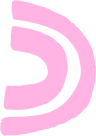 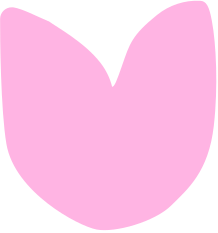 NHIỆT LIỆT CHÀO MỪNG CÁC EM ĐẾN VỚI BÀI HỌC MỚI!
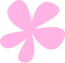 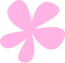 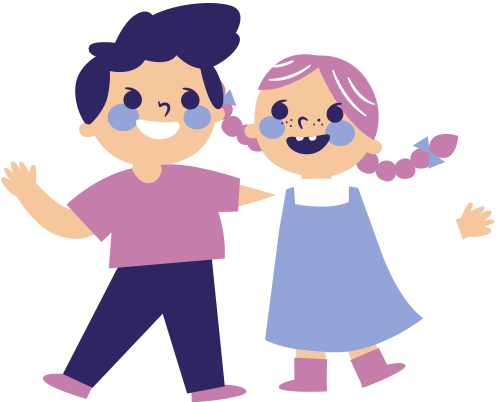 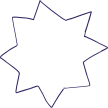 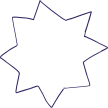 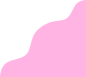 KHỞI ĐỘNG
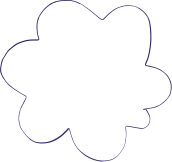 Tìm các từ chỉ số lượng trong câu thơ sau:
Một yêu em cố tăng gia
Hai yêu em có đàn gà đầy sân
Ba yêu làm cỏ bón phân
Bốn yêu sớm tối chuyên cần tưới rau…
(Mười yêu)
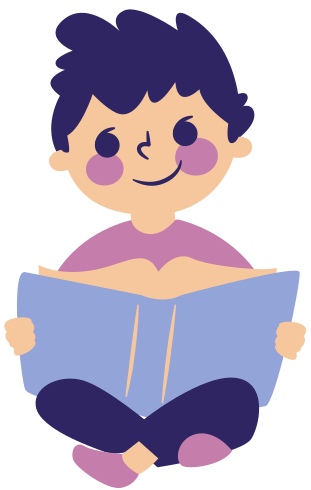 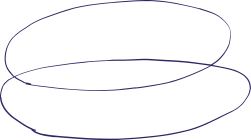 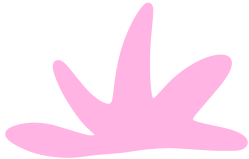 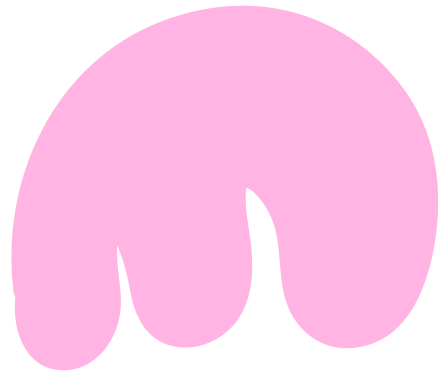 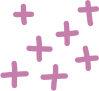 Tiết 29
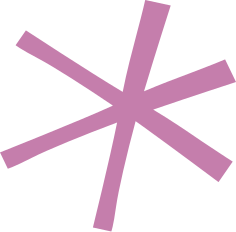 SỐ TỪ
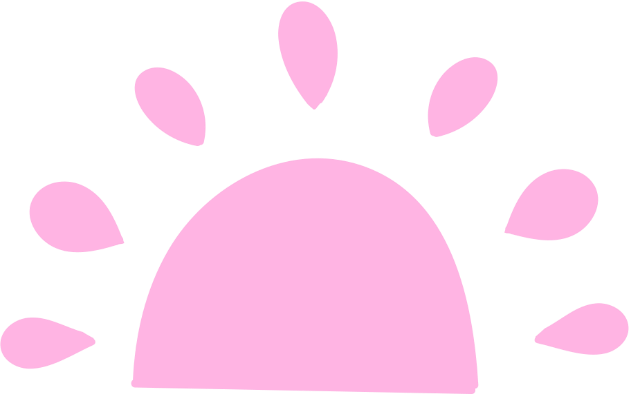 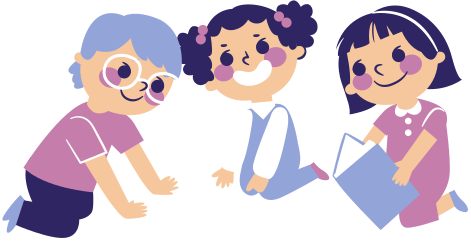 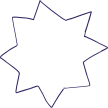 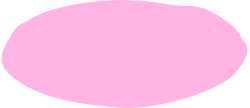 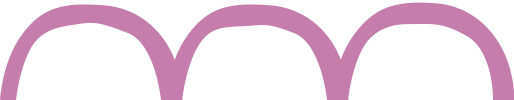 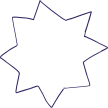 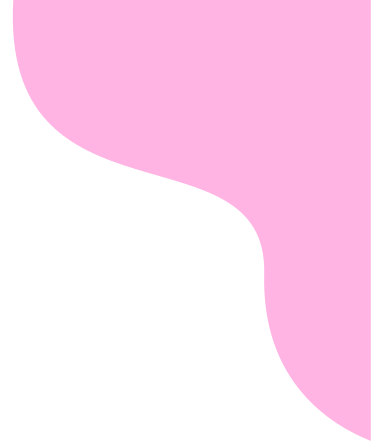 I
ÔN TẬP KIẾN THỨC
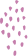 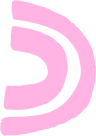 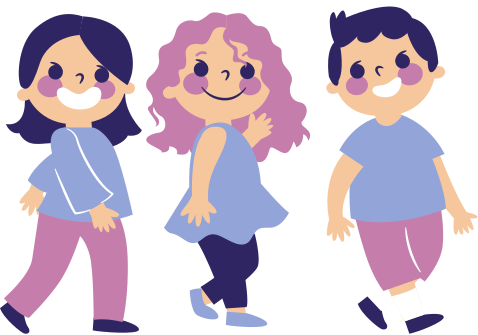 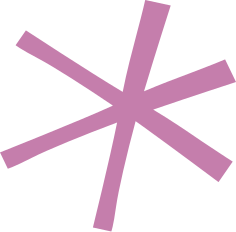 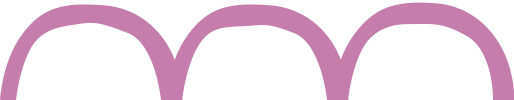 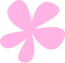 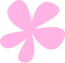 Đọc phần Nhận biết số từ SGK/ tr64-65 và cho biết:
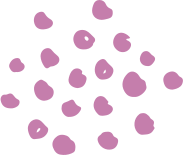 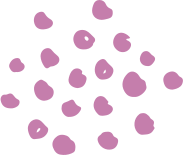 Số từ là gì? Có mấy loại số từ?
Khái niệm: Số từ là những từ chỉ số lượng hoặc thứ tự của sự vật.
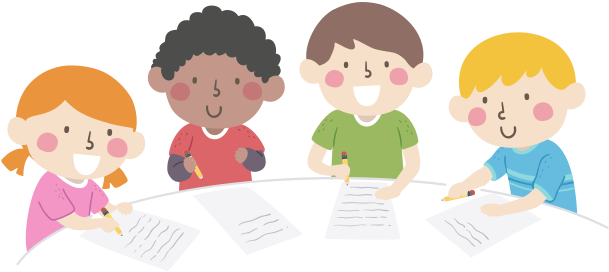 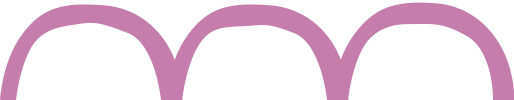 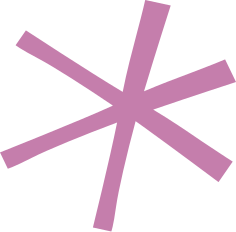 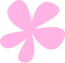 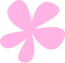 Đọc phần Nhận biết số từ SGK/ tr64-65 và cho biết:
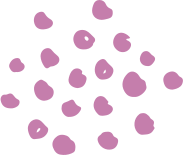 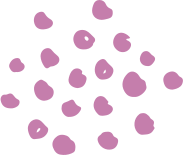 Phân loại:
Số từ chỉ thứ tự thường kết hợp với các từ thứ, hạng, loại, số đứng sau danh từ trung tâm, thể hiện thứ tự của sự vật được nêu ở danh từ trung tâm.
Số từ chỉ số lượng gồm các số từ chỉ số lượng xác định (một, hai, ba...) hoặc số từ chỉ số lượng ước chừng (vài, dăm,....)
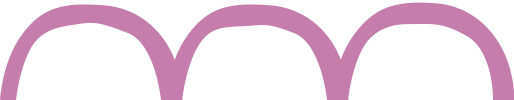 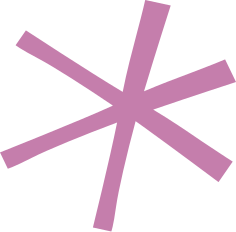 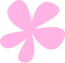 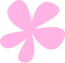 Đọc và chỉ ra số từ trong câu.
“Một canh... hai canh...lại ba cạnh
Trần trọc, băn khoăn, giấc chẳng thành 
Canh bốn canh năm vừa chợp mắt 
Sao vàng năm cảnh mộng hồn quanh.”
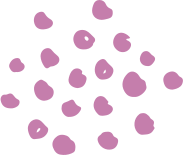 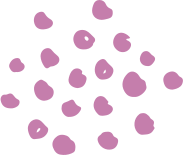 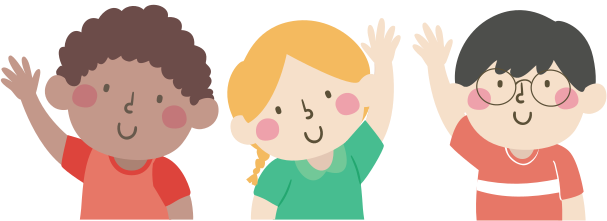 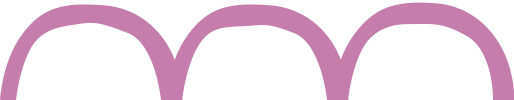 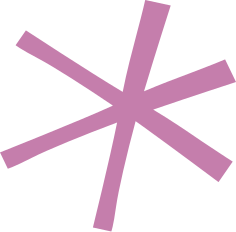 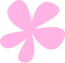 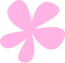 “Một canh... hai canh...lại ba cạnh
Trần trọc, băn khoăn, giấc chẳng thành 
Canh bốn canh năm vừa chợp mắt 
Sao vàng năm cảnh mộng hồn quanh.”
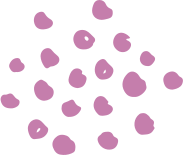 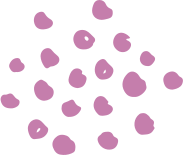 Số từ đứng sau danh từ chính dùng để chỉ thứ tự: bốn, năm
Số từ đứng trước danh từ chính dùng để chỉ số lượng: một, hai, ba.
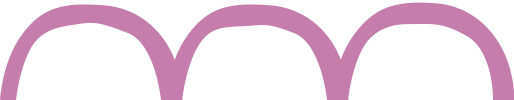 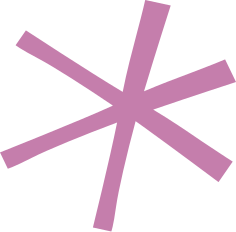 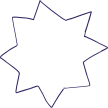 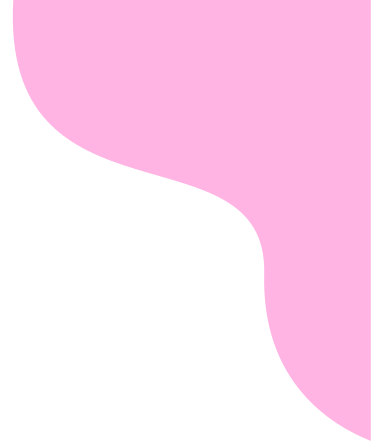 Phần 2:
LUYỆN TẬP
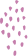 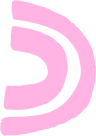 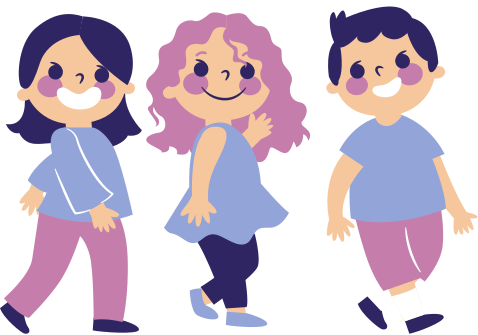 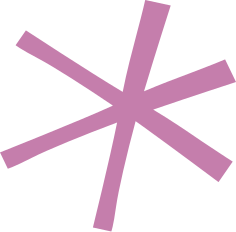 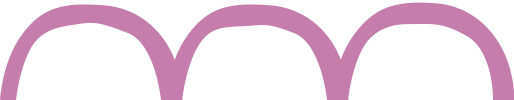 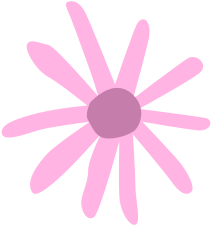 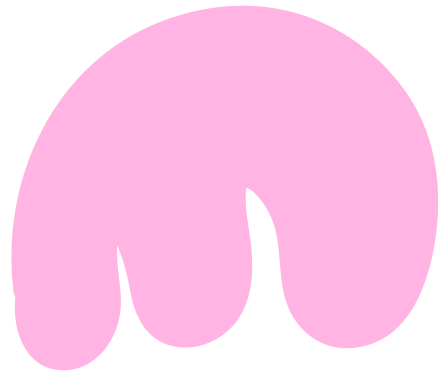 BÀI TẬP 1
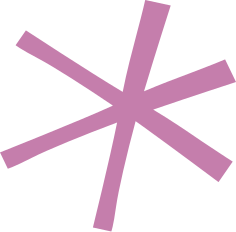 Tìm số từ trong câu sau:
Buổi chiều ra đồng về, bố thường dẫn tôi ra vườn, hai bố con thi nhau tưới.
Buổi làm cho tôi một bình tưới nhỏ bằng cái thùng đựng sơn rất vừa tay.
- Cách đây khoảng ba chục mét, hướng này!
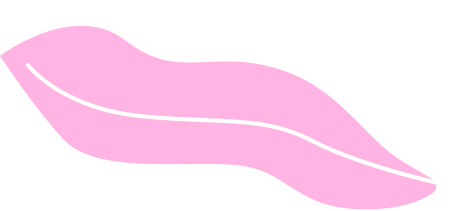 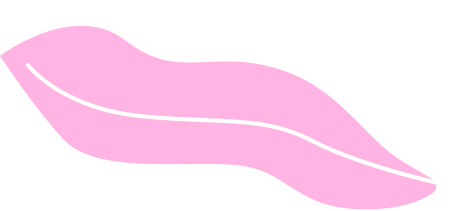 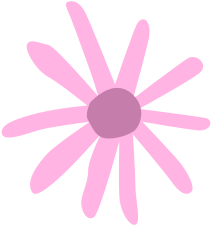 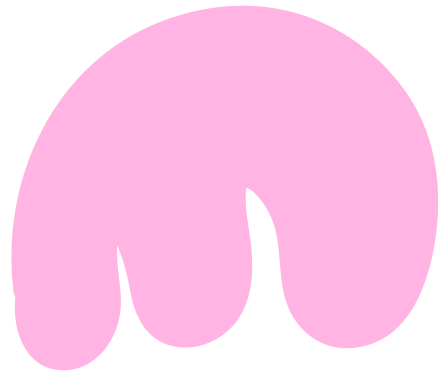 BÀI TẬP 2
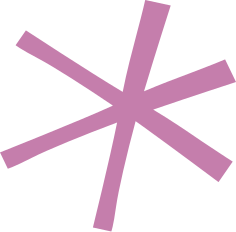 Tìm số từ chỉ số lượng ước chừng trong các câu sau:
Bố có thể lặn một hơi dài đến mấy phút.
Tôi còn về vài ngày nữa là khác.
Tôi nghe nói bà về đây một hai hôm rồi đi.
	Tìm thêm ba số từ chỉ số lượng ước chừng khác và đặt câu với mỗi từ.
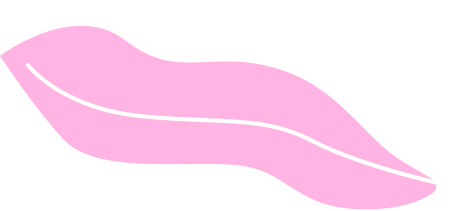 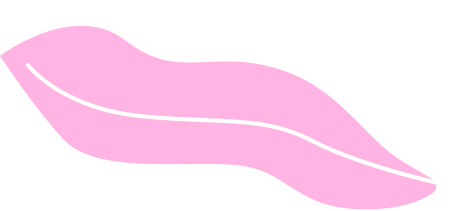 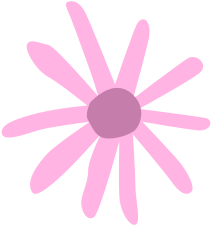 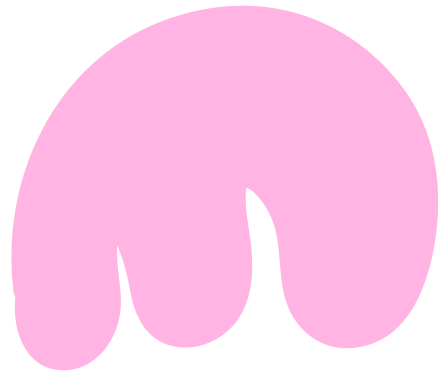 BÀI TẬP 4
Trong câu: “Bụng nó đầy nước, bố phải nắm ngược hai chân dốc xuống như làm xiếc.”, có số từ hai kết hợp với chân (hai chân). Trong tiếng Việt, bên cạnh hai chân còn có đôi chân. Hãy tìm thêm những trường hợp tương tự và cho biết sự khác nhau về nghĩa giữa cụm từ có số từ hai và cụm từ có danh từ đơn vị đôi chỉ số lượng trong mỗi trường hợp.
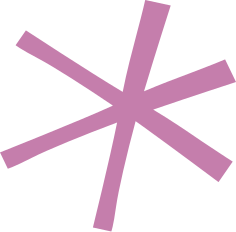 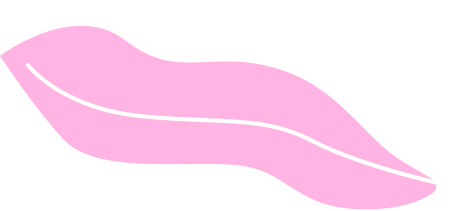 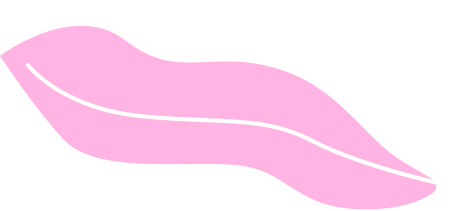 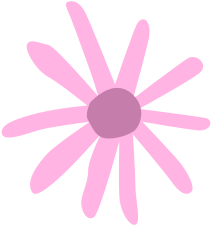 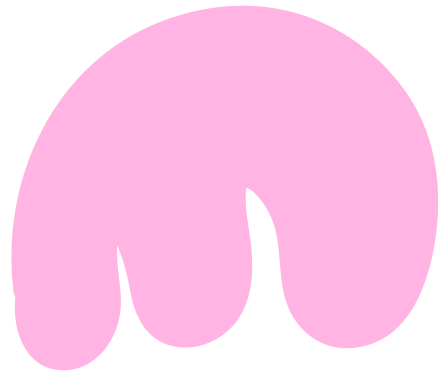 BÀI TẬP 4
Những trường hợp tương tự: hai mắt - đôi mắt, hai tay - đôi tay, hai tai - đôi tai, hai chiếc đũa - đôi đũa. 
Hai là số từ chỉ số lượng, dùng để đếm các sự vật.
Đôi là danh từ chỉ một tập hợp sự vật có hai yếu tố cùng loại, tương ứng với nhau và làm thành một đơn vị thống nhất vể mặt chức năng, công dụng.
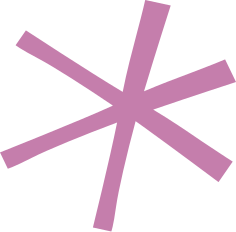 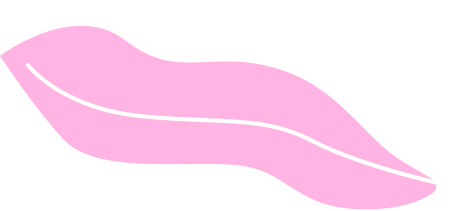 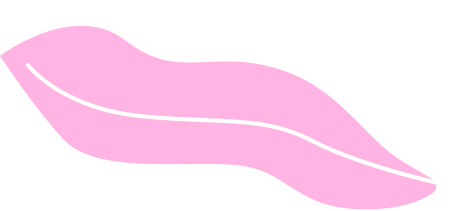 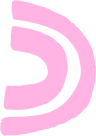 VẬN DỤNG
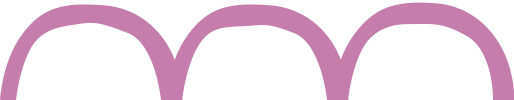 Em hãy viết đoạn văn ngắn 5 - 7 câu, về chủ đề về một mùa em yêu thích nhất trong năm. Trong đoạn văn, có sử dụng số từ (gạch chân và ghi chú thích)
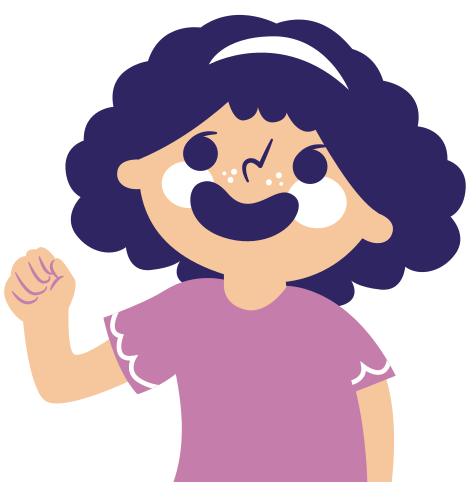 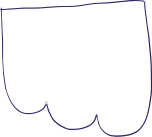 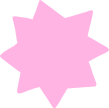 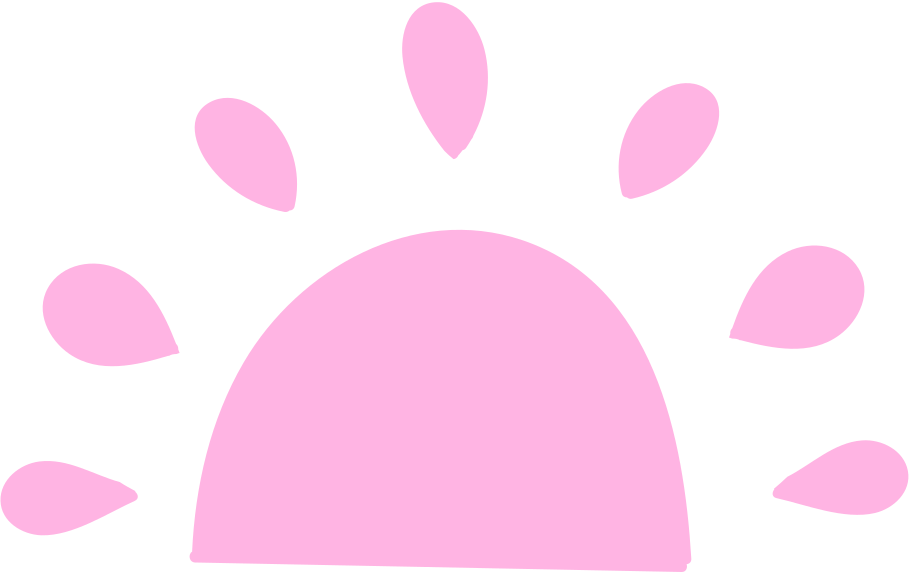 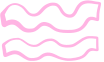 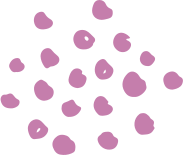 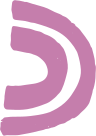 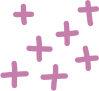 Hoàn thành các bài tập trong sách bài tập Ngữ văn 7 tập 1.
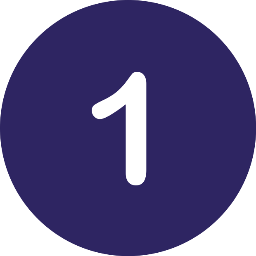 HƯỚNG DẪN 
VỀ NHÀ
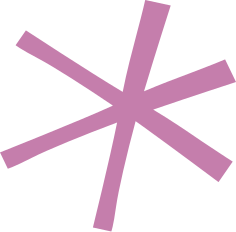 Xem lại nội dung bài học.
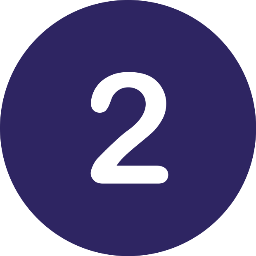 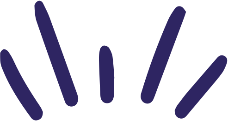 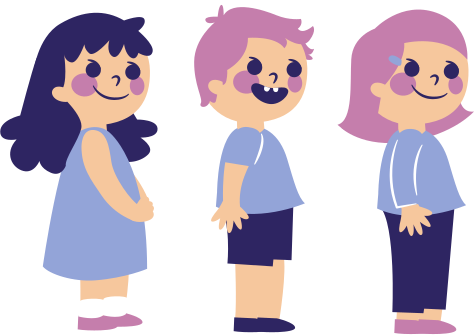 Soạn bài: Người thầy đầu tiên trang 65
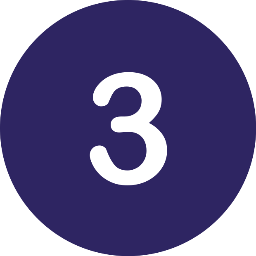 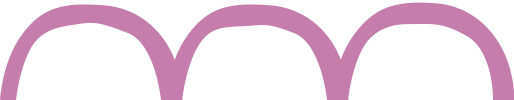 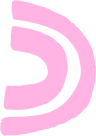 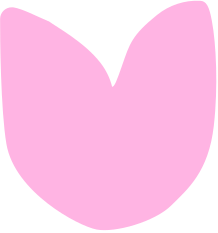 BÀI HỌC KẾT THÚC, CẢM ƠN CÁC EM ĐÃ LẮNG NGHE!
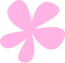 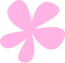 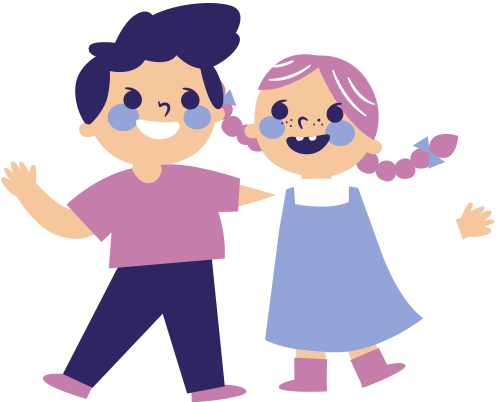 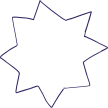 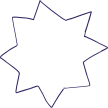